November 6, 2012
English 11
Act IV Test
Begin Performance Assessment (LARGE PART OF THIS MARKING PERIOD GRADE!!!)
November 6, 2012
RI.11.12. 1 Cite textual evidence to support analysis of what the text says explicitly. 
RI.11-12. 6 Determine an author’s point of view or purpose in a text in which the rhetoric is particularly effective, analyzing how style and content contribute to the power, persuasiveness, or beauty of the text. 
RI.11-12. 7 Integrate and evaluate multiple sources of information presented in different media or formats as well as in words. 
W.11-12. 2 Write informative/explanatory texts to examine and convey complex ideas, concepts, and information clearly and accurately through the effective selection, organization, and analysis of content. 
W.11-12. 2b Develop the topic thoroughly by selecting the most significant and relevant facts, concrete details, or quotations
Objective
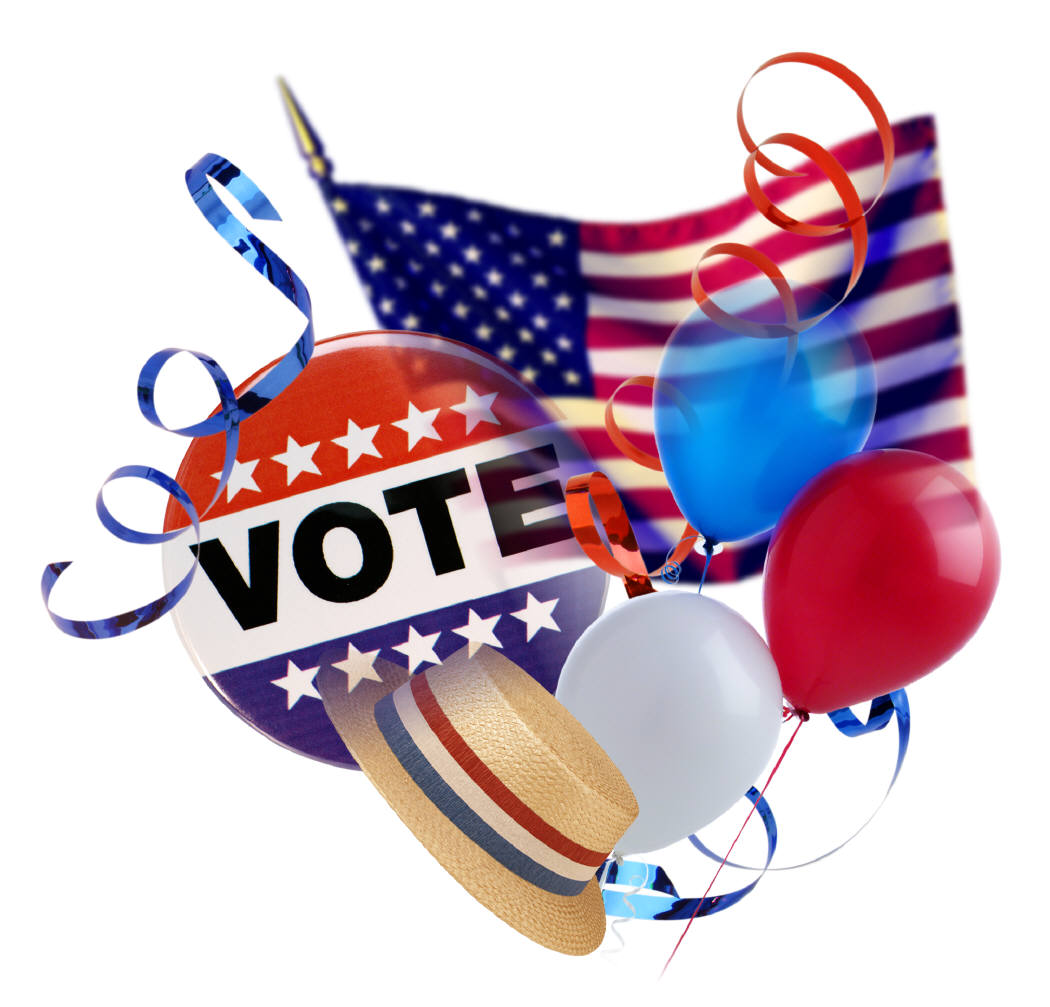 Percent wise – the 1992 election was the biggest turnout since 1972 with 61.3 percent of the voter age population heading to the polls.
Did YOU know?